Lecciones del desastre del tsunami del terremoto de Tohoku de 2011
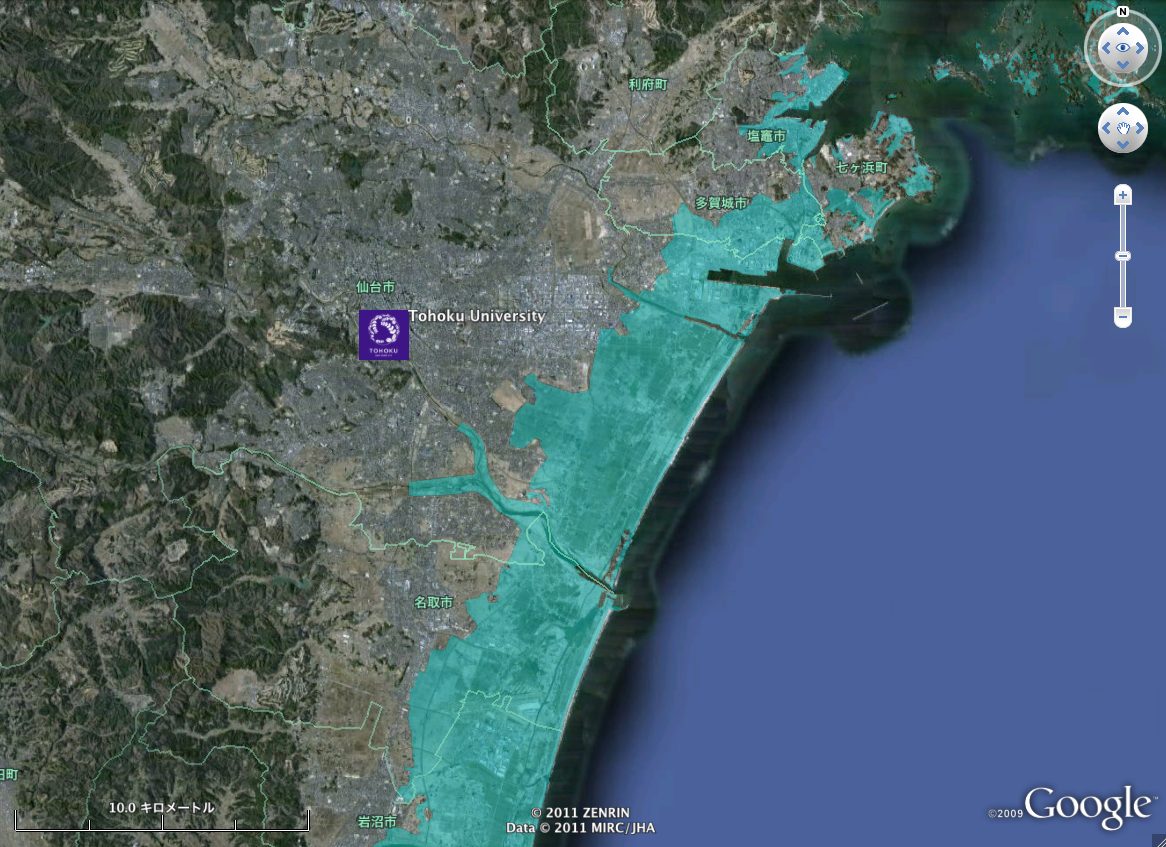 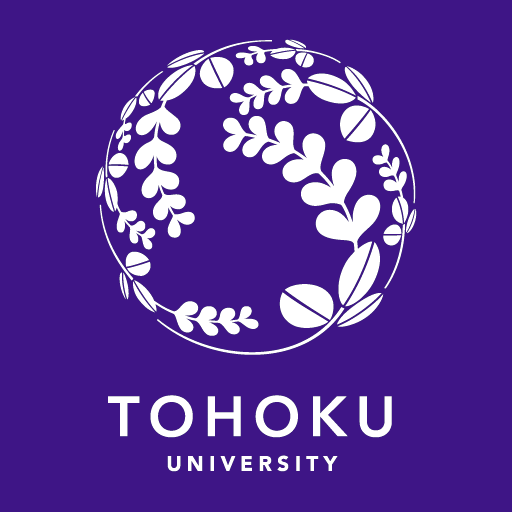 Shunichi Koshimura 
Instituto Internacional de Investigación de Ciencias de Desastres (IRIDeS)
  Universidad Tohoku
1
Terremotos en el mundo
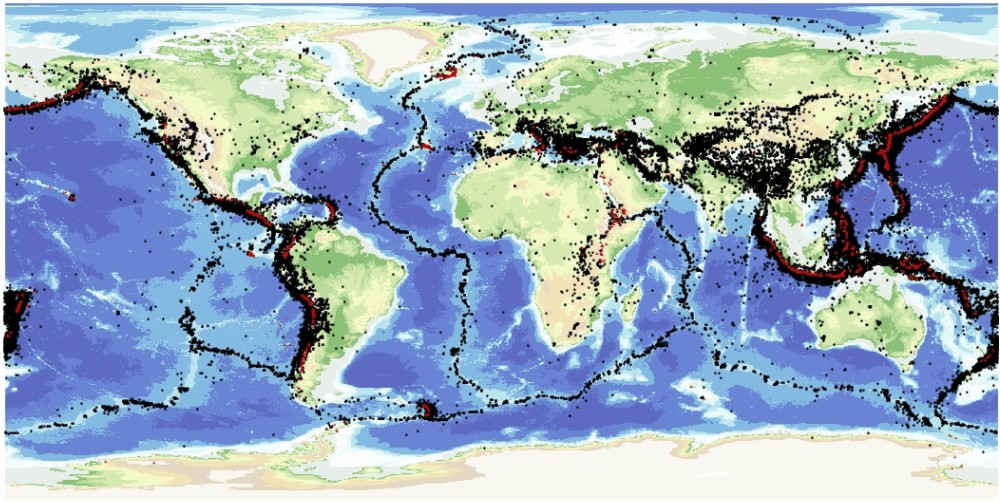 Source : British Geological Survey
2
58260,000100
3
58 tsunamis260,000 muertosen 100 años
fuente : D. Guha-Sapir, R. Below, Ph. Hoyois, EM-DAT
4
[Speaker Notes: In 100 years, 58 tsunamis have claimed more than 260,000 lives; averaging more than 4,600 deaths per occurrence. This rate is much higher than any other natural disaster including storms (such as tropical cyclones), floods and earthquakes.]
El tsunami de Tohoku de 2011 (NHK)
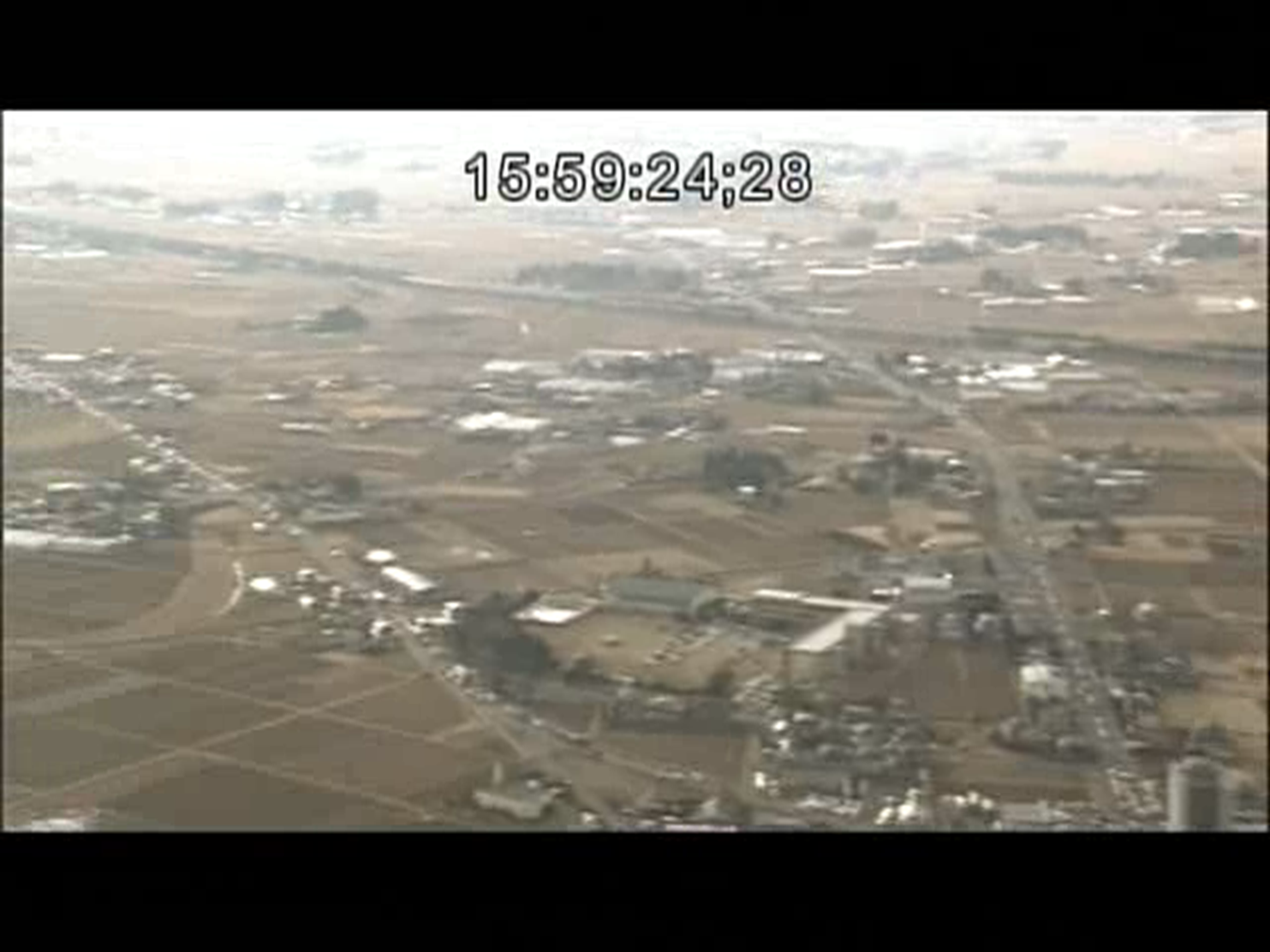 Inundación de 561 km2, la más alta inundación de 40 m.
18,549 muertes (3% en la zona de inundación)
120,000 edificios destruidos
23 mil. toneladas de escombros, 1/2 de la cantidad anual de residuos
25 billones de JPY, ¼ del presupuesto anual ($ 250 mil millones)
5
[Speaker Notes: I was in Tokyo station.
Extensive inundation (561 km2) and 40 m highest tsunami run-up. 
Fatality :15,881 were killed, and 2,668 are missing (600 thousand people were in the inundation zone and 2 - 3 % of inundation zone population).
Structural damage : 130,000 buildings were washed away or collapsed.
23 million tons of debris. 1/2 of annual waste amount of Japan
Economic losses : 16 to 25 trillion JPY, ¼ of annual budget of Japan (160 to 250 billion $)
National Crisis]
Velocidad del tsunami[m/s] ＝
9.8×profundidad
[m]
!!
lento
Rapido
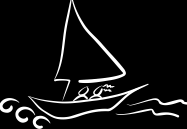 ??
lento
rapido
〜m
Mil
metros
Hundred kilometers
Velocidad del tsunami
Oceano pacifico（h=4000m）	：700 km/h（Aeroplano）
Costa afuera（h=100m）		：110 km/h（Auto en autopista）
Bahía interior（h=20〜30m）	：60 km/h（Auto en carretera）
En tierra  （h=５m）　	        	：25 km/h（Motocicleta pequeña）
6
Lección
NUNCA vaya a la costa para ver un tsunami.
7
[Speaker Notes: 25 km/h=15.5mile/h]
Generación de tsunami
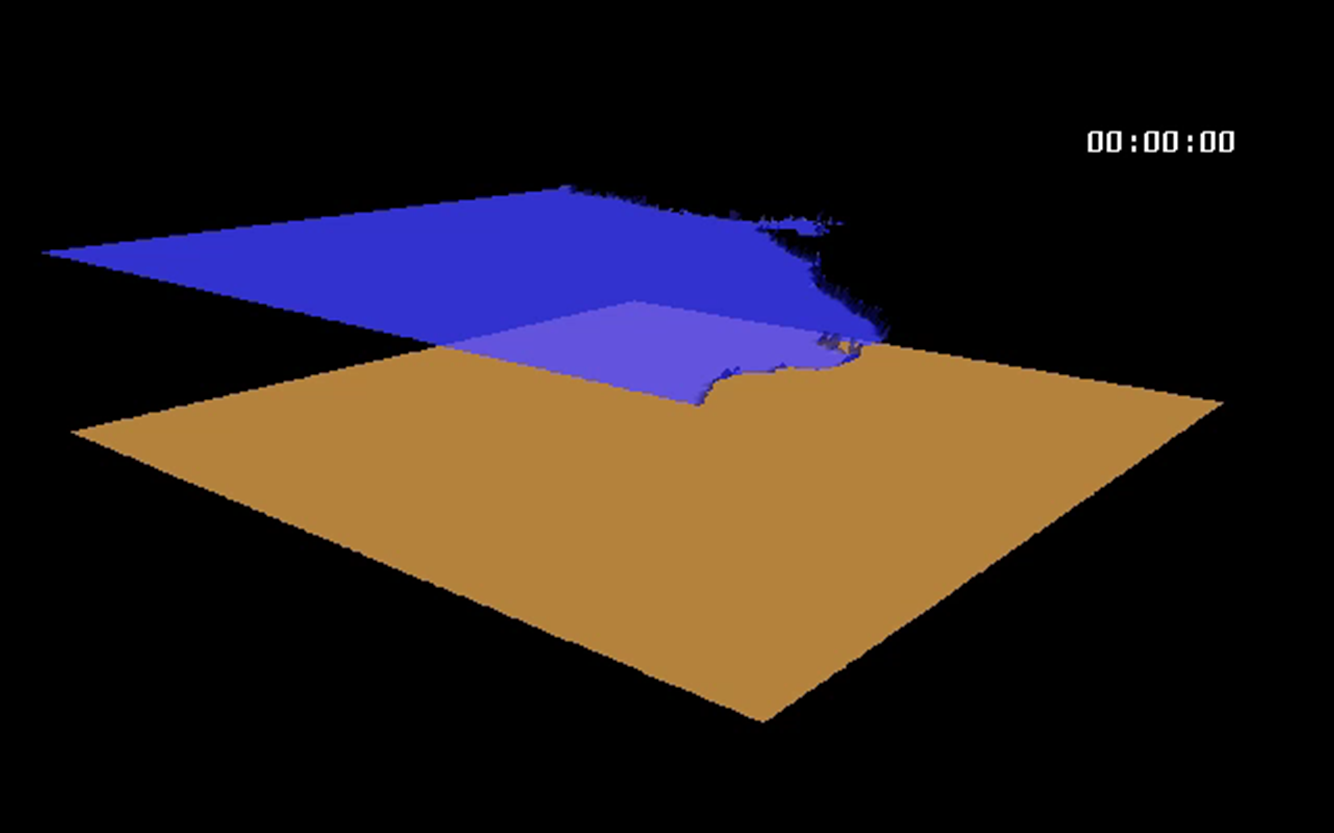 8
Gran ola y gran ola de tsunami, ¿cuál es la diferencia??
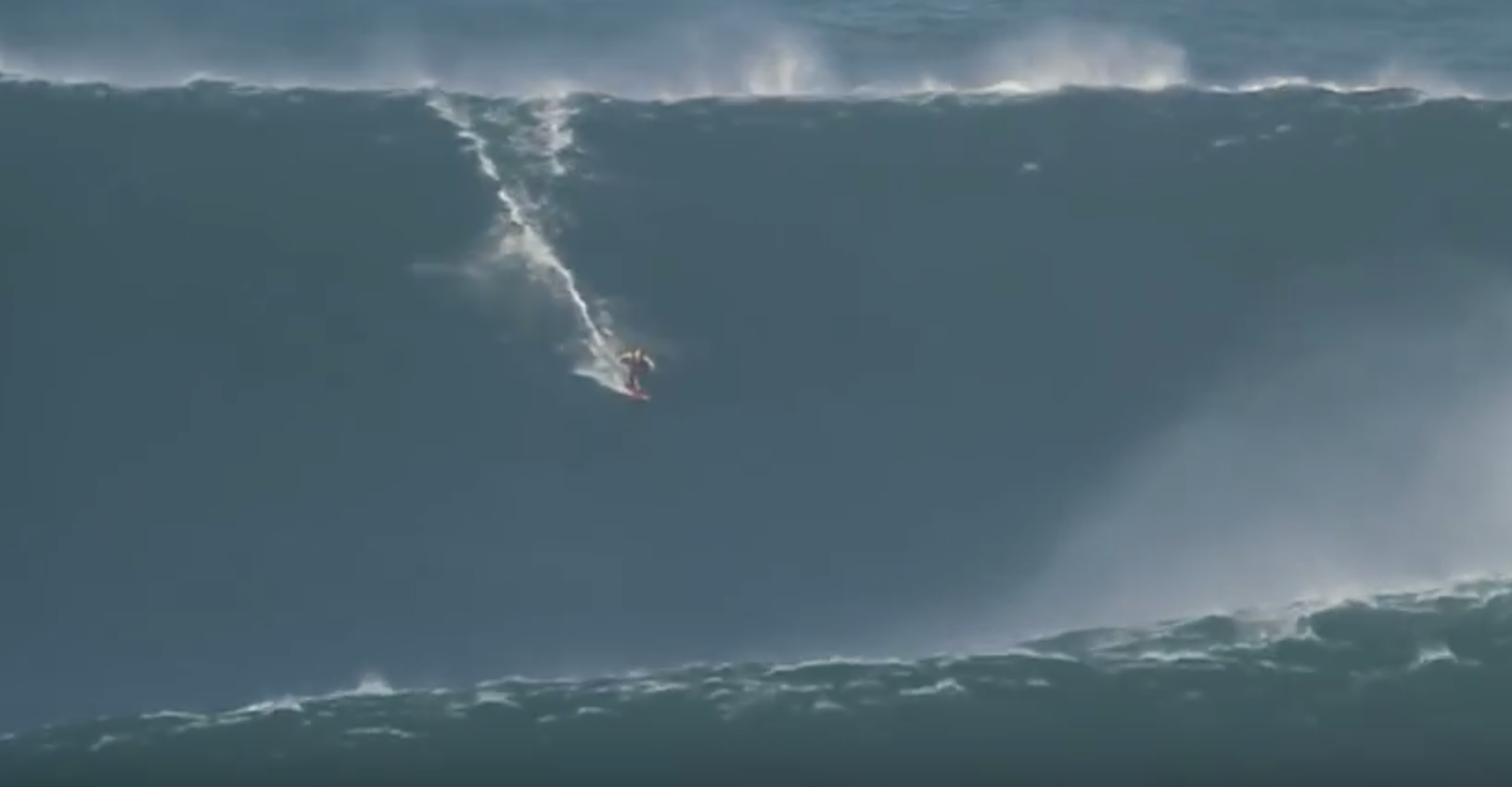 El tsunami tiene una longitud de onda (L) mucho más larga que la profundidad del agua (h).
h / L de una onda de superficie de agua (tren) es menor que 1/20.
9
Ondas de viento y tsunami
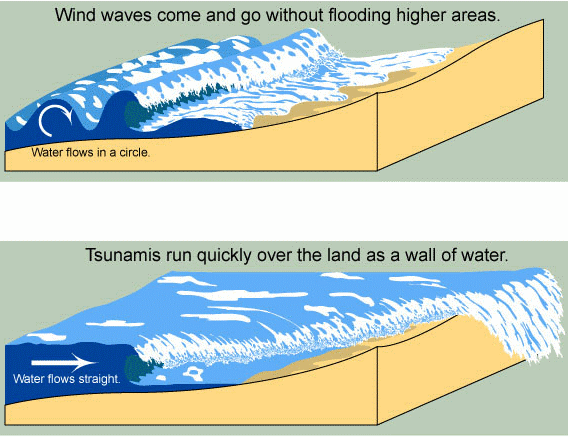 10
El tsunami de Tohoku de 2011
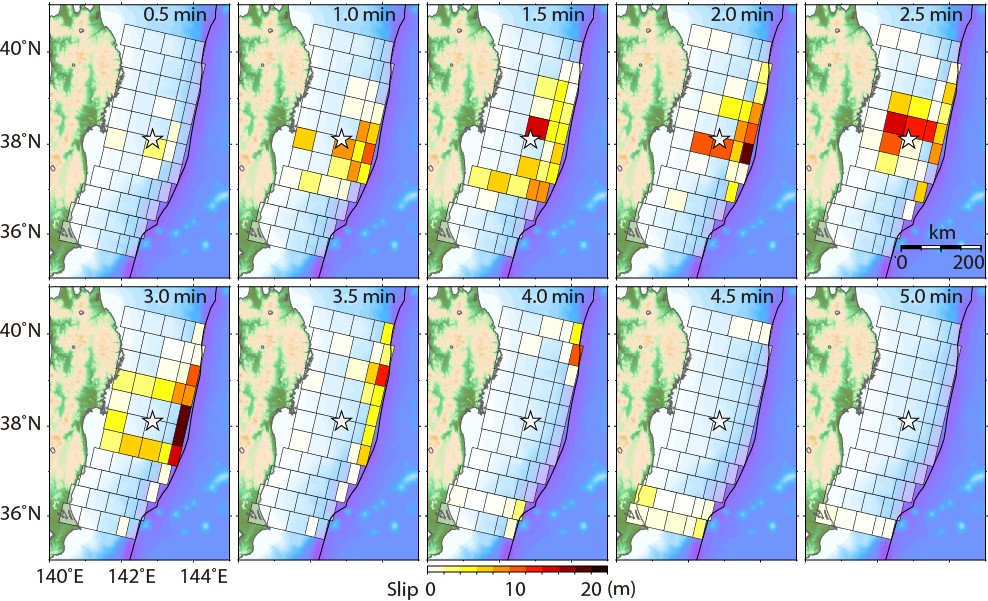 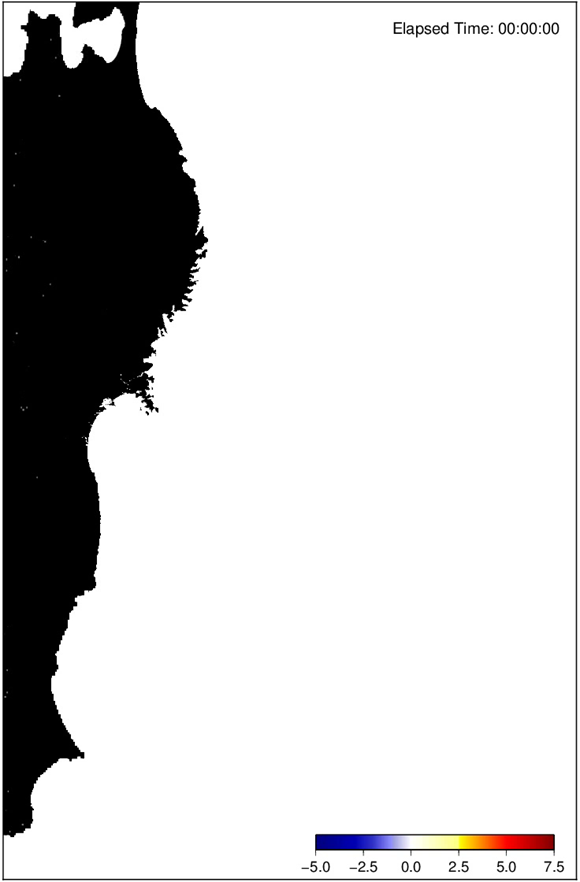 Proceso de ruptura de fallas(Satake et al., 2013)
11
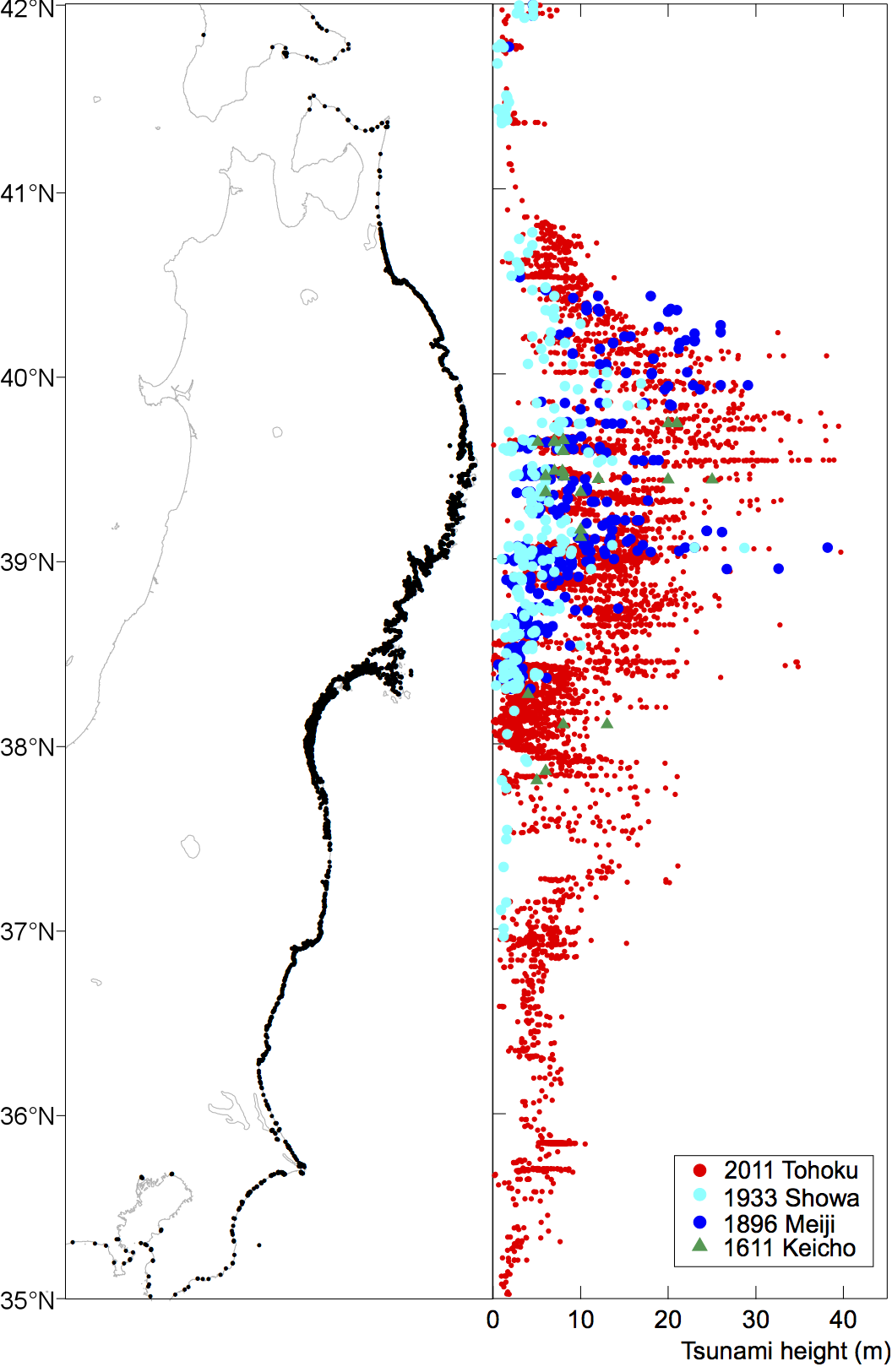 Altura del tsunami
2011
1933
1896
1611
12
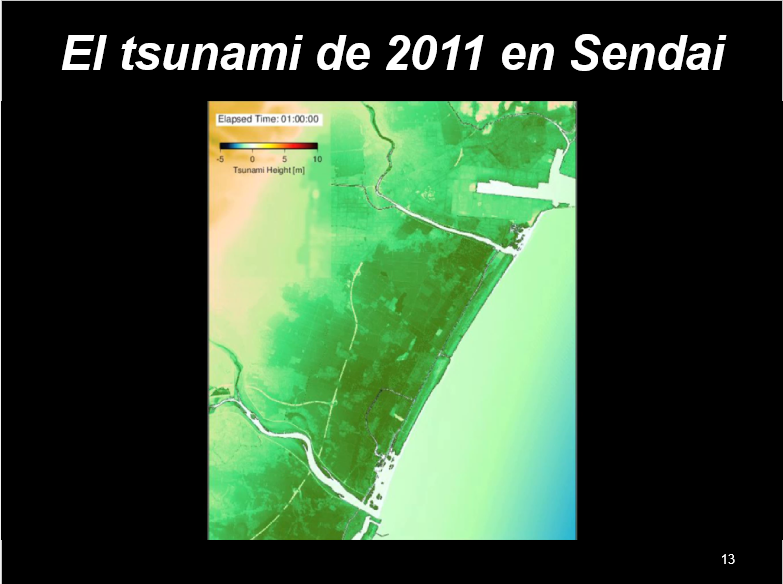 El tsunami de 2011 en Sendai
13
Comunidades costeras devastadas
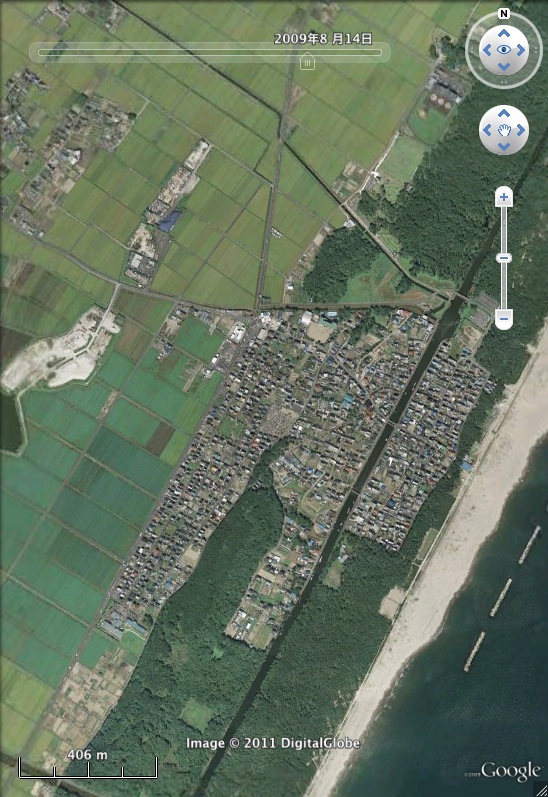 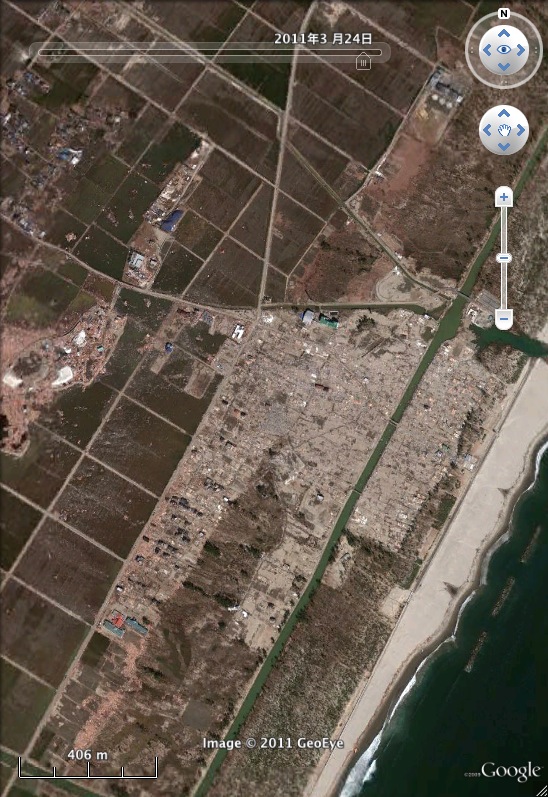 Ciudad de Sendai
14
Vulnerabilidad estructuralCurva de fragilidad del tsunami
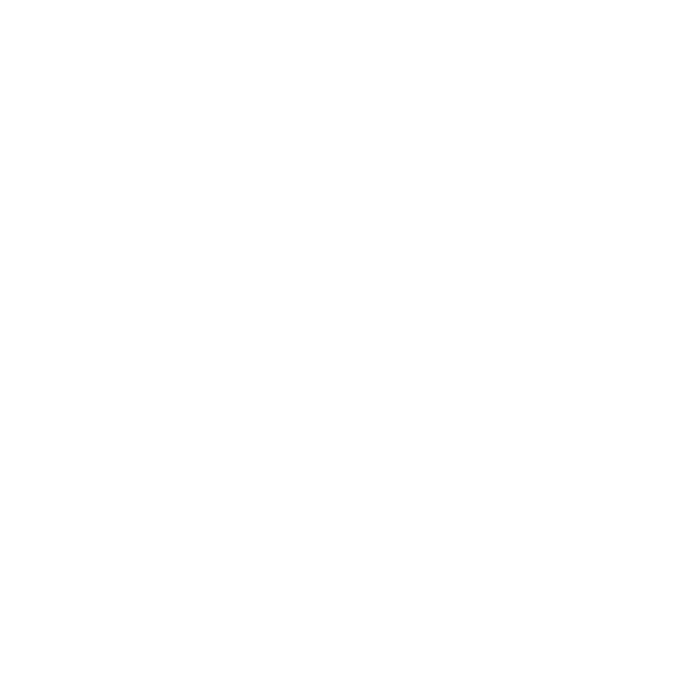 15
Lección
Una profundidad de flujo de tsunami de más de 2 m puede causar daños graves en las casas o puede ser devastador.
16
[Speaker Notes: 25 km/h=15.5mile/h]
¿Cómo podemos encontrar un lugar seguro?
Mapas de peligro / Mapas de evacuación
17
Kesen-numa
Fatalidades : 1467
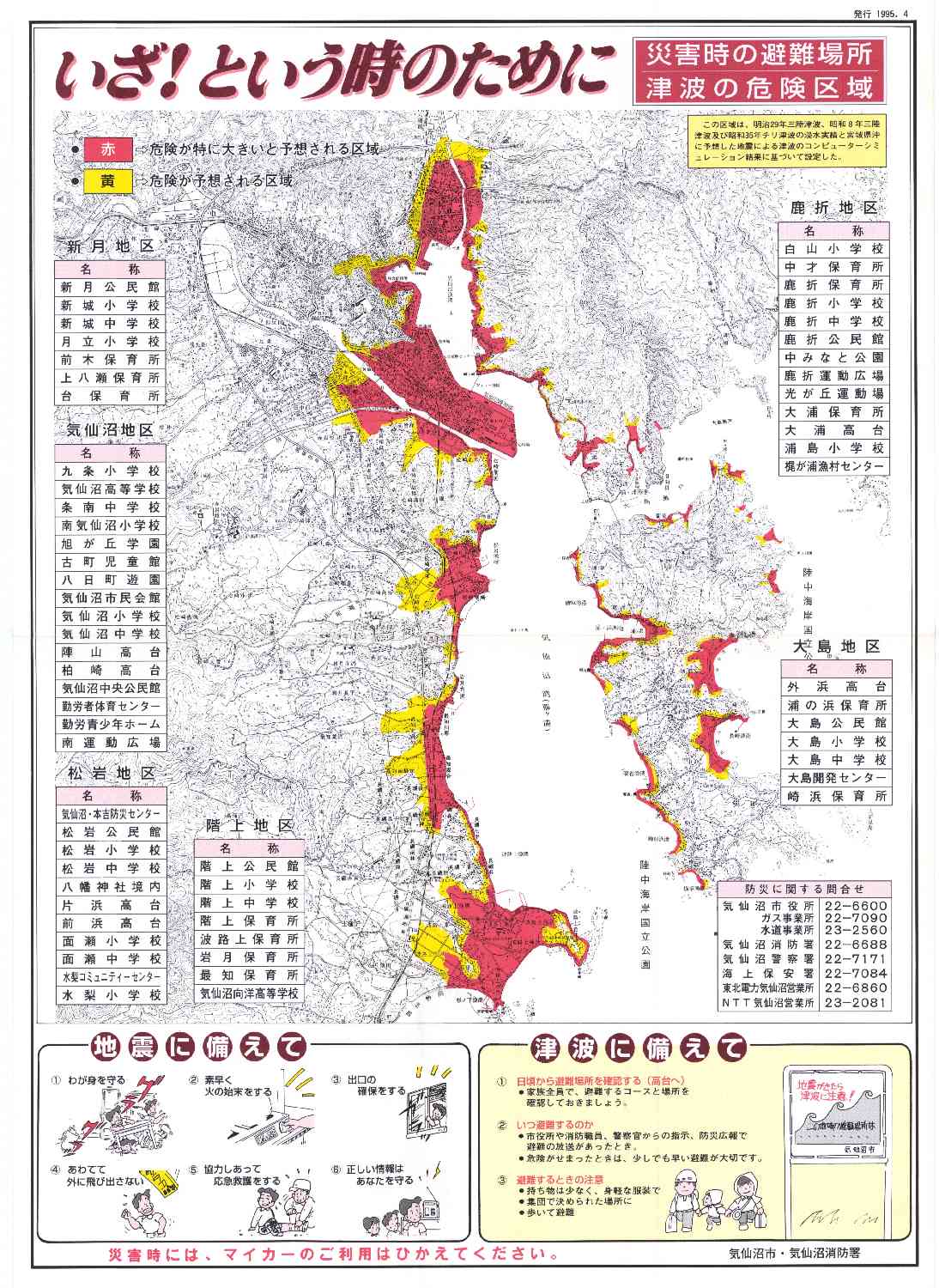 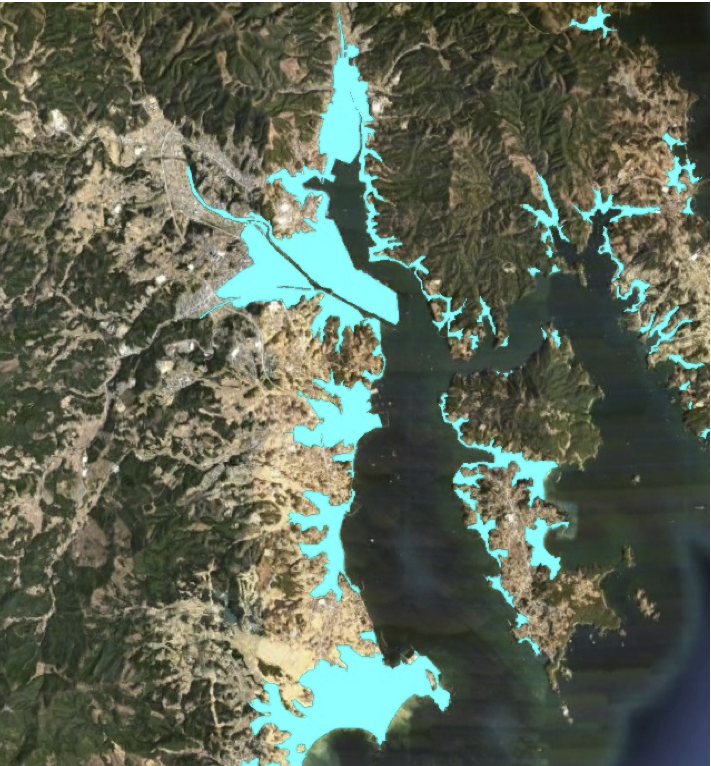 18
El tsunami fue mucho más extenso de lo esperado.
Sendai
Fatalidades : 755
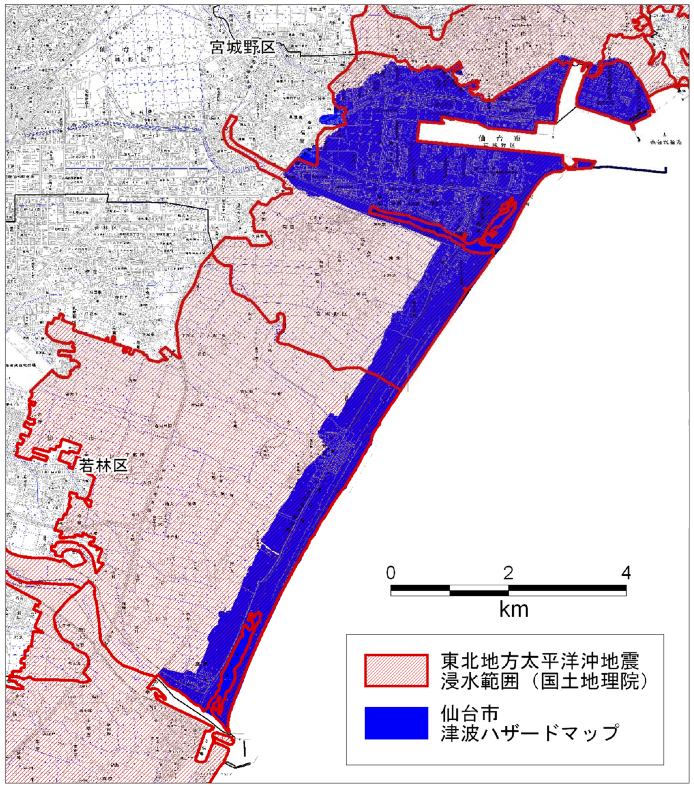 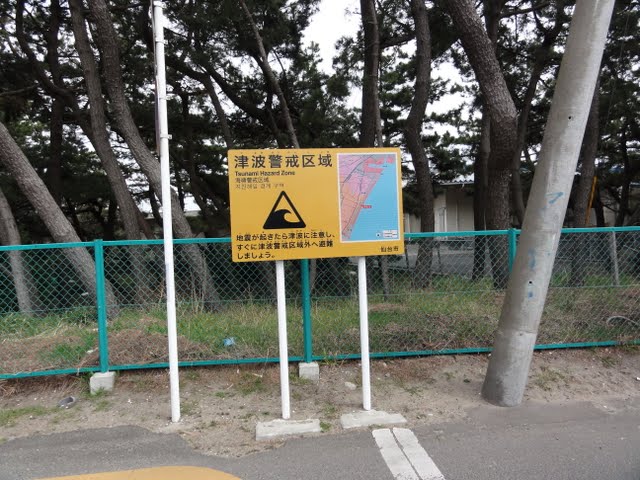 2011 Tsunami
Mapa de peligro
19
Lección
Los mapas de riesgo tienen dos aspectos funcionales.…
20
[Speaker Notes: One is to inform people that they are at risk. It is through such opportunities to know their risk that people learn that they must try to escape an at-risk area as soon as possible, when they feel strong ground motion or hear the tsunami warning or evacuation order issued. On the other hand, a hazard map can function to assure residents living outside of the expected inundation zone that their area is NOT at risk. This is one negative aspect of relying heavily on a hazard map. In the 2011 event, hazard maps failed to offer accurate predictions in some areas and may have increased the number of fatalities, as people believed that they did not have to evacuate immediately, even though these maps indicated the uncertainty of estimations based on past events and state-of-the- art computer simulations.]
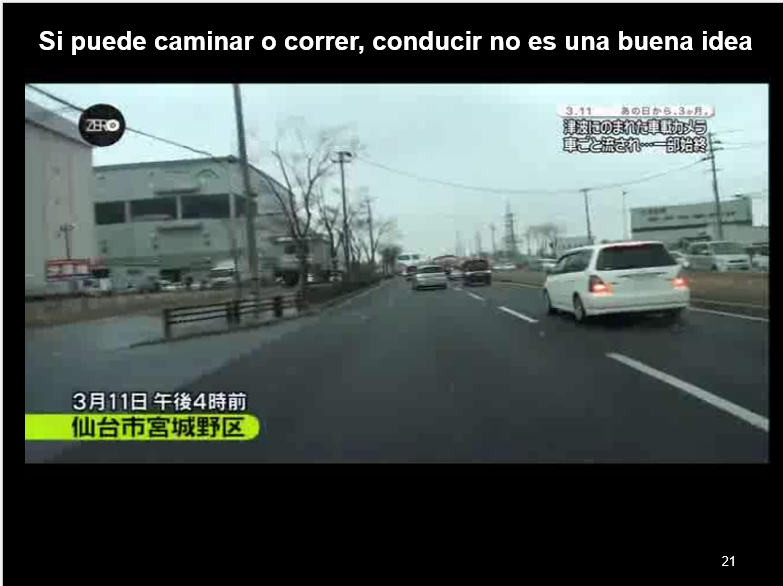 21
[Speaker Notes: Central government council interviewed survivors how they evacuated. 
57 % used cars.  Cold, distance, difficulty (children, elder]
Advertencia de tsunami de JMA; más de 100,000 casos de bases de datos precalculadas
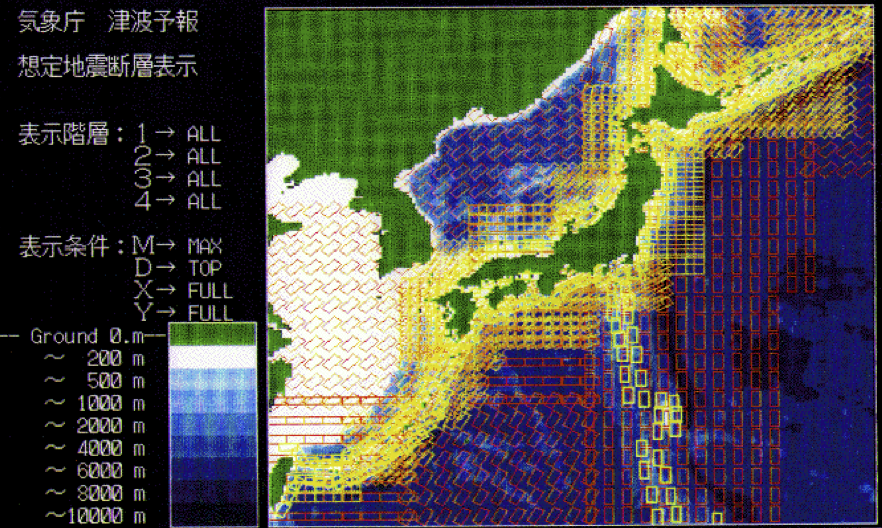 Source : JMA
22
Advertencia de tsunami de JMA emitida en base a 100,000 casos de base de datos precalculada de pronóstico de tsunami
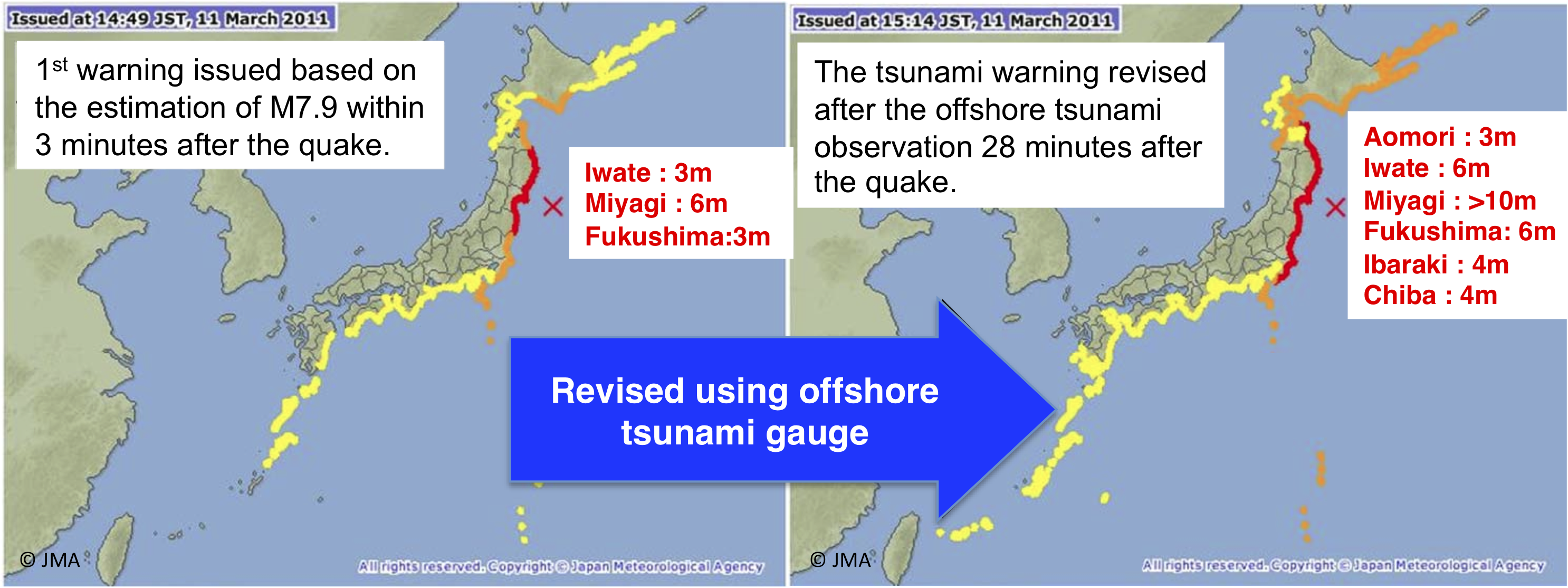 23
Lección
Aún existen limitaciones en la confiabilidad de la ciencia y la tecnología utilizada en el tiempo limitado.
La información de advertencia de tsunami es para saber que estamos en peligro, pero NO garantiza nuestra seguridad. 
NO esperes información oficial.
24
Resumen
Conociendo riesgos
Es importante conocer los riesgos, pero a veces la naturaleza está más allá de nuestra ciencia y tecnología.
Dos aspectos funcionales de los mapas de peligro.
La simulación por computadora NO puede predecir la imagen completa del desastre.
Vulnerabilidad estructural.
Incluso los grandes diques pueden fallar.
Una profundidad de flujo de tsunami de más de 2 m puede causar la destrucción de las casas.
25
Summary
Para sobrevivir
Ir a lugares altos tan pronto como sea possible. Una gran sacudidad es la primera alerta para tomar acción.
Nunca ir a la costa para ver el tsunami. Caso contrario, debes corer tan rápido como puedas.
El mar no siempre retrocede cuando el tsunami arriva. Muchas olas esperadas.
Si puede corer o caminar, no use carro.
Información y alertas de tsunamis
Sistemas de diseminación robustos y de gran precision incrementa la credibilidad . Aunque existen limitaciones.
Actitud para No confiar a información official.
26
Muchas graciasThank you